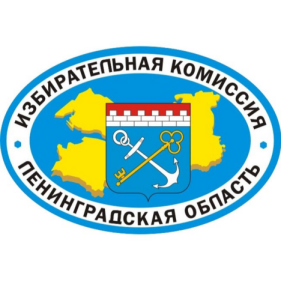 Правовая основа деятельности наблюдателей на выборах
Федеральный закон от 12.06.2002 N 67-ФЗ "Об основных гарантиях избирательных прав и права на участие в референдуме граждан Российской Федерации"
НАБЛЮДАТЕЛЬ
гражданин Российской Федерации, 
уполномоченный осуществлять:
- наблюдение за проведением голосования, 
- наблюдение за подсчетом голосов, 
- наблюдение за иной деятельностью комиссии 
в период проведения голосования, установления его итогов, определения результатов выборов, референдума, включая деятельность комиссии по проверке правильности установления итогов голосования и определения результатов выборов, референдума.
НАБЛЮДАТЕЛЬ
При поведении выборов в федеральные органы государственной власти, наблюдателем может быть гражданин Российской Федерации, 
обладающий активным избирательным правом на указанных выборах
При проведении выборов в органы государственной власти субъекта  РФ, референдума субъекта РФ, выборов в органы местного самоуправления, наблюдателем может быть гражданин Российской Федерации, обладающий активным избирательным правом на выборах  в органы государственной власти, правом на участие в референдуме соответствующего субъекта Российской Федерации
п.4 ст.30 Федерального закона
КЕМ НАЗНАЧАЕТСЯ НАБЛЮДАТЕЛЬ
КОЛИЧЕСТВО НАБЛЮДАТЕЛЕЙ
В КАЖДУЮ УИК, ТИК, ОИК МОЖЕТ БЫТЬ НАЗНАЧЕНО 
НЕ БОЛЕЕ 3 (ТРЕХ) 
НАБЛЮДАТЕЛЕЙ
ЕСЛИ ПРИНЯТО РЕШЕНИЕ О ГОЛОСОВАНИИ В ТЕЧЕНИЕ НЕСКОЛЬКИХ ДНЕЙ, ТО  МОЖНО НАЗНАЧТЬ НЕ БОЛЕЕ ТРЕХ НАБЛЮДАТЕЛЕЙ НА КАЖДЫЙ ДЕНЬ ГОЛОСОВАНИЯ
НАБЛЮДАТЕЛИ ИМЕЮТ ПРАВО ПООЧЕРЕДНО  ОСУЩЕСТВЛЯТЬ НАБЛЮДЕНИЕ
ОДНО И ТО ЖЕ ЛИЦО МОЖЕТ БЫТЬ НАЗНАЧЕНО НАБЛЮДАТЕЛЕМ ТОЛЬКО В ОДНУ КОМИССИЮ.
МЕЖДУНАРОДНЫЕ НАБЛЮДАТЕЛИ
представитель иностранной или международной организации, наделенный правом осуществлять в порядке, установленном законом, наблюдение за подготовкой и проведением выборов и референдумов в Российской Федерации;

иностранные (международные) наблюдатели получают разрешение на въезд в Российскую Федерацию в порядке, установленном федеральным законом, и при наличии приглашения органов государственной власти, комиссий, организующих выборы, референдум, аккредитуются Центральной избирательной комиссией Российской Федерации. Деятельность иностранных (международных) наблюдателей регулируется федеральным законом.

иностранные (международные) наблюдатели вправе присутствовать в иных комиссиях при проведении ими досрочного голосования, установлении итогов голосования, определении результатов выборов, составлении соответствующих протоколов об итогах голосования, о результатах выборов, а также при повторном подсчете голосов избирателей, участников референдума.
НАБЛЮДАТЕЛЯМИ НЕ МОГУТ БЫТЬ:
Выборные должностные лица;
Депутаты;
Высшие должностные лица субъектов Российской Федерации;
Главы местных администраций;
Лица, находящиеся в непосредственном подчинении этих должностных лиц;
Судьи;
Прокуроры;
Члены комиссий с правом решающего голоса (за исключением членов комиссий, полномочия которых были приостановлены)

п.4 ст. 30 Федерального закона
ПОДТВЕРЖДЕНИЕ ПОЛНОМОЧИЙ НАБЛЮДАТЕЛЯ
ПОДТВЕРЖДЕНИЕ ПОЛНОМОЧИЙ НАБЛЮДАТЕЛЯ
ПОЛНОМОЧИЯ ДОЛЖНЫ БЫТЬ УДОСТОВЕРЕНЫ:
- В НАПРАВЛЕНИИ В ПИСЬМЕННОЙ ФОРМЕ, 
- ВЫДАННОМ  ЗАРЕГИСТРИРОВАННЫМ КАНДИДАТОМ ИЛИ ЕГО ДОВЕРЕННЫМ ЛИЦОМ, ИЗБИРАТЕЛЬНЫМ ОБЪЕДИНЕНИЕМ, ОБЩЕСТВЕННЫМ ОБЪЕДИНЕНИЕМ, ИНИЦИАТИВНОЙ ГРУППОЙ ПО ПРОВЕДЕНИЮ РЕФЕРЕНДУМА, СУБЪЕКТОМ ОБЩЕСТВЕННОГО КОНТРОЛЯ, НАЗНАЧИВШИМИ ДАННОГО НАБЛЮДАТЕЛЯ.
В НАПРАВЛЕНИИ УКАЗЫВАЮТСЯ:
- Фамилия, имя, отчество наблюдателя;
- Адрес его места жительства;
- Номер избирательного участка, участка референдума, наименование комиссии, куда наблюдатель направляется; 
- Запись об отсутствии ограничений, предусмотренных п.4 ст. 30 федерального закона
НАПРАВЛЕНИЕ ДЕЙСТВИТЕЛЬНО ПРИ ПРЕДЪЯВЛЕНИИ ПАСПОРТА ИЛИ ДОКУМЕНТА, ЗАМЕЩАЮЩЕГО ПАСПОРТ ГРАЖДАНИНА
ПЕРИОД РАБОТЫ
НАБЛЮДАТЕЛИ ВПРАВЕ
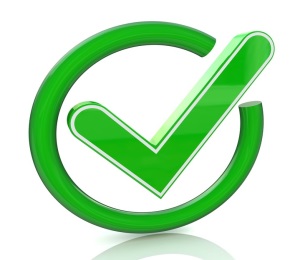 1. ЗНАКОМИТЬСЯ:
- со списками избирателей
- с реестром выдачи открепительных удостоверений
- с находящимися в комиссии открепительными удостоверениями,
- с реестром заявлений (обращений) о голосовании вне помещения для голосования
2.
 - НАХОДИТЬСЯ в помещении для голосования соответствующего избирательного участка в день голосования, а также в дни досрочного голосования
- наблюдать за выдачей бюллетеней избирателям. 
3. 
- ПРИСУТСТВОВАТЬ при голосовании избирателей вне помещения для голосования
НАБЛЮДАТЕЛИ ВПРАВЕ
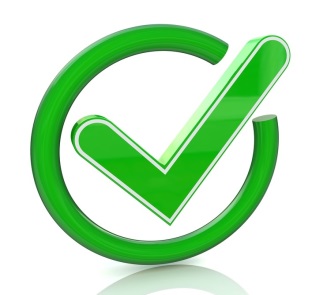 4. НАБЛЮДАТЬ:
- за подсчетом числа граждан, внесенных в списки избирателей,
- за подсчетом бюллетеней, выданных избирателям,
- за подсчетом погашенных бюллетеней,
- за подсчетом голосов избирателей на избирательном участке на расстоянии и в условиях, обеспечивающих им обозримость содержащихся в бюллетенях отметок избирателей,
- за составлением комиссией протокола об итогах голосования и иных документов.
ЗНАКОМИТЬСЯ: 
- с любым заполненным или незаполненным бюллетенем при подсчете голосов избирателей.
5. ОБРАЩАТЬСЯ к председателю комиссии, а в случае его отсутствия к лицу, его замещающему, с предложениями и замечаниями по вопросам организации голосования
НАБЛЮДАТЕЛИ ВПРАВЕ
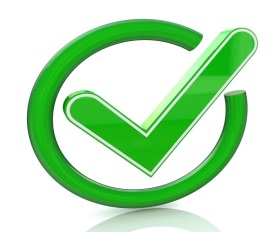 6. 
ЗНАКОМИТЬСЯ:
- с протоколами соответствующей комиссии, нижестоящих комиссий об итогах голосования, о результатах выборов,
- с приложенными к ним документами.
ПОЛУЧАТЬ от соответствующей комиссии заверенные копии указанных протоколов.
7. НОСИТЬ нагрудный знак с обозначением своего статуса и указанием своих ФИО, а также ФИО зарегистрированного кандидата или наименования избирательного объединения, общественного объединения, субъекта общественного контроля, направивших наблюдателя в комиссию
8. ОБЖАЛОВАТЬ действия (бездействия) комиссии в вышестоящую комиссию, избирательную комиссию субъекта Российской Федерации, Центральную избирательную комиссию Российской Федерации или в суд
НАБЛЮДАТЕЛИ ВПРАВЕ
9. ПРИСУТСТВОВАТЬ при повторном подсчете голосов избирателей в соответствующих комиссиях
10. ПРОИЗВОДИТЬ в помещении для голосования (с того места, которое определено председателем комиссии) фото- и (или) видеосъемку, предварительно уведомив об этом председателя, заместителя или секретаря комиссии
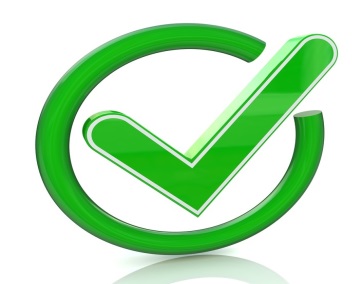 НАБЛЮДАТЕЛИ НЕ ВПРАВЕ
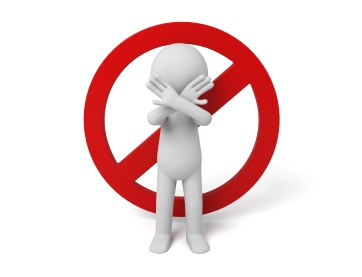 1. ВЫДАВАТЬ избирателям бюллетени;
2. РАСПИСЫВАТЬСЯ за избирателя, в том числе по его просьбе, в получении бюллетеней;
3. ЗАПОЛНЯТЬ за избирателя, в том числе по его просьбе, бюллетени;
4. ПРЕДПРИНИМАТЬ действия, нарушающие тайну голосования;
5. ПРИНИМАТЬ непосредственное участие в проводимом членами комиссии с правом решающего голоса подсчете бюллетеней;
6. СОВЕРШАТЬ действия, препятствующие работе комиссии;
7. ПРОВОДИТЬ агитацию среди избирателей;
8. УЧАСТВОВАТЬ в принятии решений соответствующей комиссии
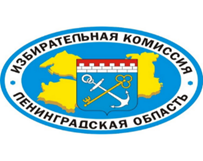 Спасибо за внимание